ГБОУ Школа № 1352 г. Москвы
Кислород
Политова Светлана Викторовна, 
учитель химии высшей квалификационной категории
Английский ученый. 
В 1774 году разложением оксида ртути (II) открыл кислород и изучил его свойства.
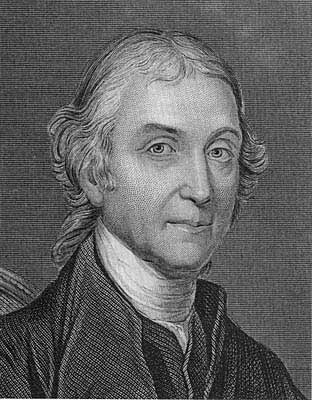 Джозеф Пристли
2 HgO = 2 Hg + O2
В 1774 году провел эксперимент и  доказал, что воздух состоит на 1/5 часть из кислорода и 4/5 части азота. Он опроверг теорию «флогистона».
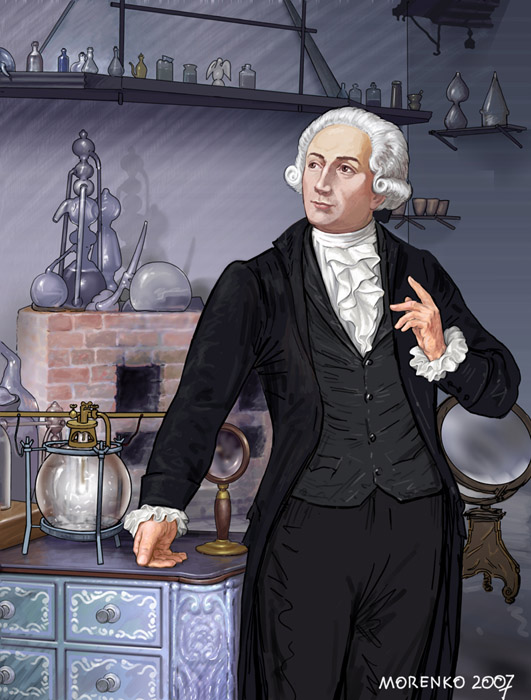 Антуан Лавуазье
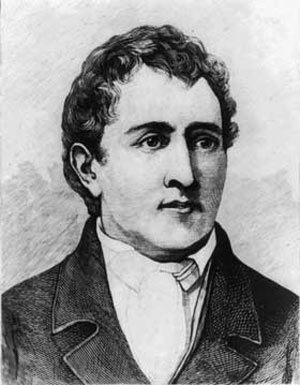 Шведский химик в 1772 году получил и детально исследовал «огненный воздух», в котором горит свеча.
Карл Шееле
Химические свойства
Взаимодействие с металлами: Fe, Cu
Взаимодействие с неметаллами: C, S, P
Взаимодействие со сложными веществами: CH4, C6H12O6, C2H5OH
Взаимодействие с металлами
3Fe + 2O2 = Fe3O4 +Q
Fe + O2 Fe3O4
2Cu + O2 = CuO
Cu + O2  CuO
Взаимодействие с неметаллами
С + O2 = СO2
С + O2  СO2
S + O2 = SO2
S + O2  SO2
4P + 5O2 = 2P2O5
P + O2  P2O5
Взаимодействие со сложными веществами
С6H12O6 + 6O2 = 6СO2 + 6H2O
C6H12O6 + O2  СO2 +H2O
C2H5OH + 3O2 = 2CO2 + 3H2O
C2H5OH + O2  CO2 + H2O
CH4 + O2  CO2 + H2O
CH4 + 2O2 = CO2 + 2H2O + Q
Способы получения
Уравнение получения кислорода разложением перманганата калия при нагревании
KMnO4
K2MnO4
+
MnO2
+
O2
Перманганат калия
Манганат калия
Оксид марганца (IV)
Кислород
В лаборатории
Способы получения
Разложение бертолетовой соли
2KClO3
2KCl
+
3O2↑
t
Хлорат калия
Хлорид калия
Кислород
В лаборатории
Способы получения
Разложение пероксида водорода в присутствии катализатора
2H2O2
2H2O
+
O2↑
Катализатор – оксид марганца (IV)
Пероксид водорода
Вода
Кислород
В лаборатории
Способы получения
Электролиз воды
2H2O
2H2↑
+
O2↑
Электрический ток
Вода
Водород
Кислород
В промышленности
Способы получения
В промышленности кислород получают из воздуха. Воздух представляет собой смесь различных газов, основные компоненты в нем – азот и кислород. Для получения кислорода воздух под давлением сжижают. Так как температура кипения жидкого азота (-196°С) ниже температуры кипения жидкого кислорода (-183°C), то азот испаряется раньше кислорода. Жидкий кислород отделяют от испарившегося азота и хранят в стальных баллонах под давлением 15 МПа.
Проверка знаний
Выберите из списка бинарные соединения
СO, CO2, H2SO4, Cu(OH)2, Na2O, CH3OH, FeCl2, PCl5, MnO, MnO2, Mn2O7
Проверка знаний
Назовите следующие вещества-оксиды
Fe2O3, Cu2O, Al2O3, FeO, SiO2, CaO, MnO2, Mn2O7, MnO
Это интересно . . .
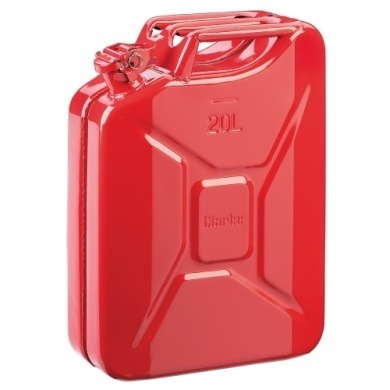 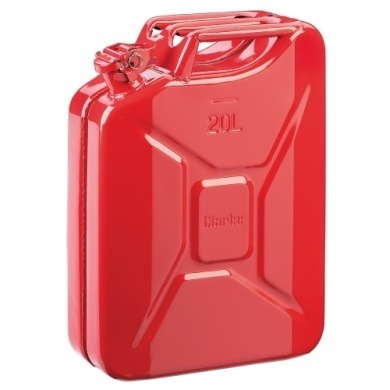 77000 л кислорода
390000 л воздуха
38 литров бензина
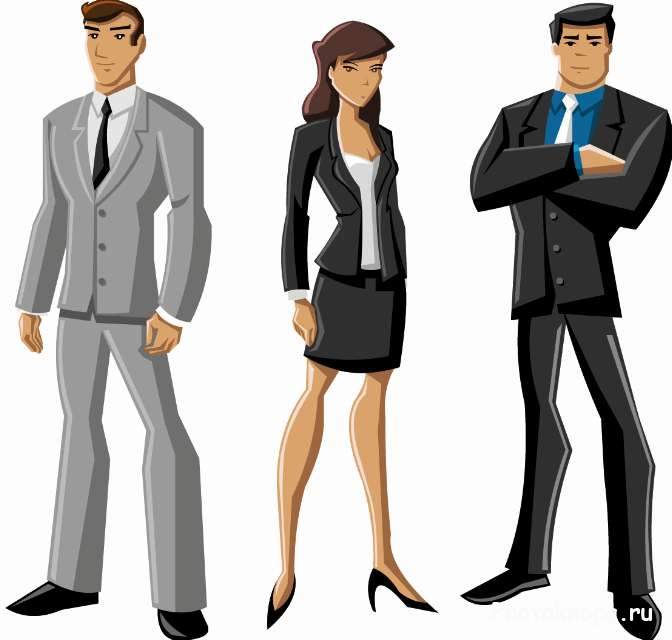 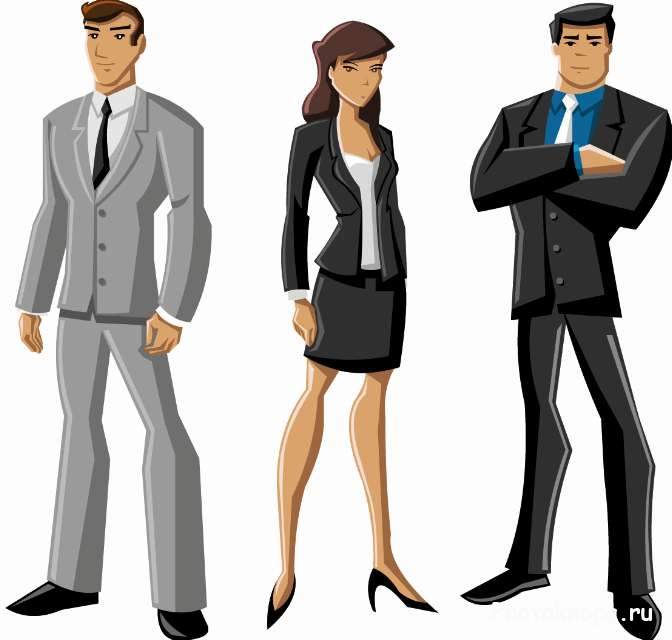 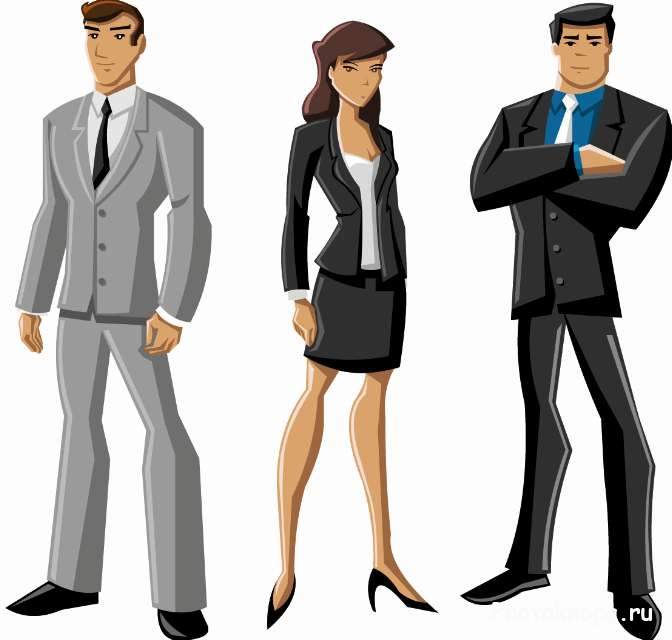 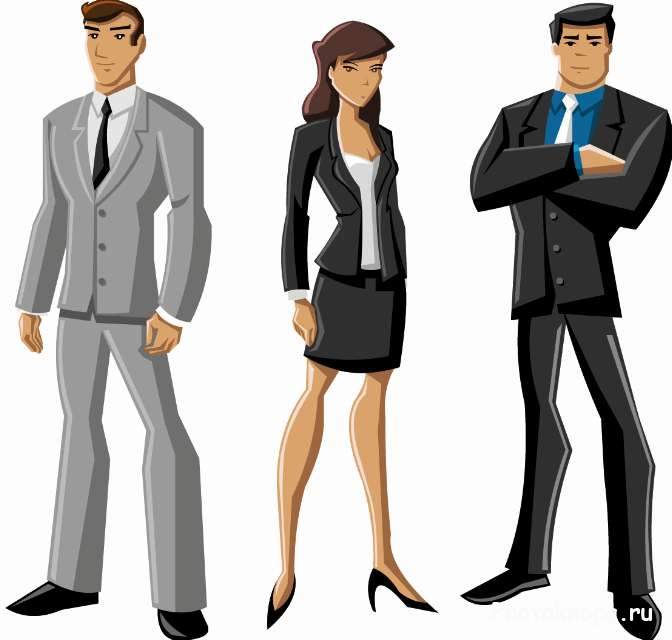 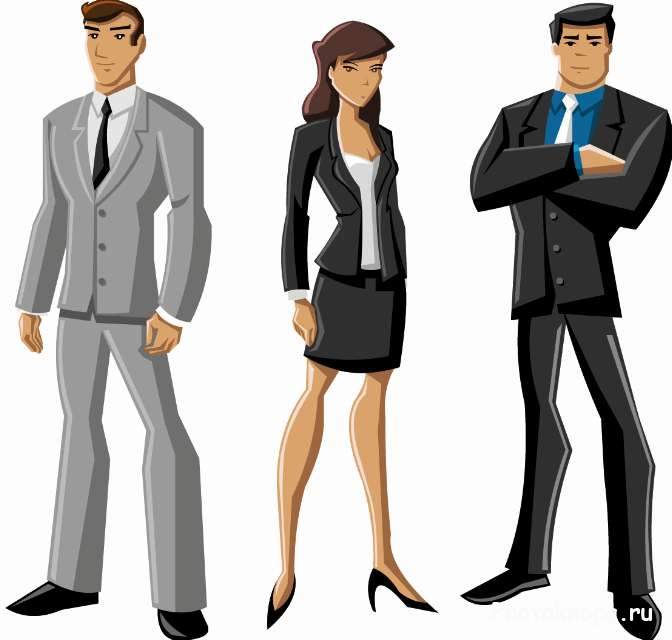 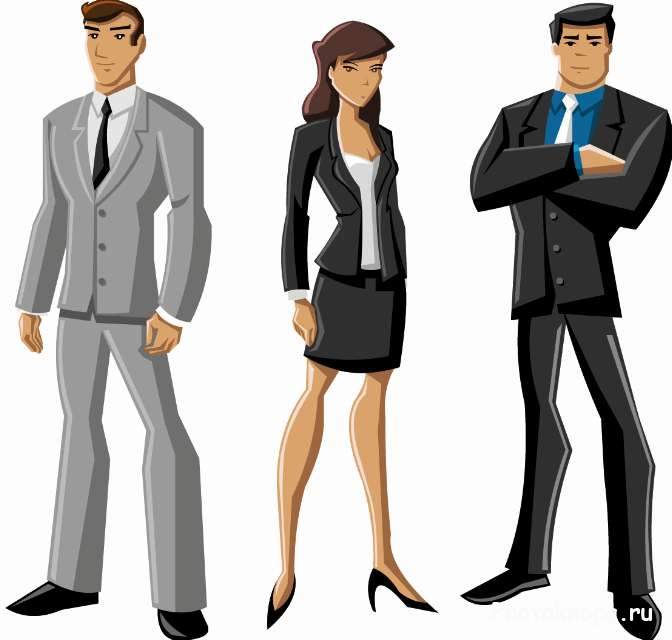 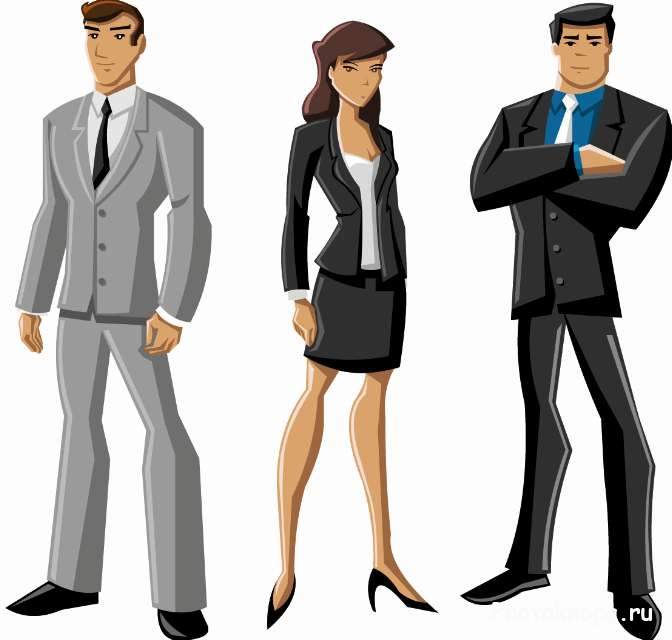 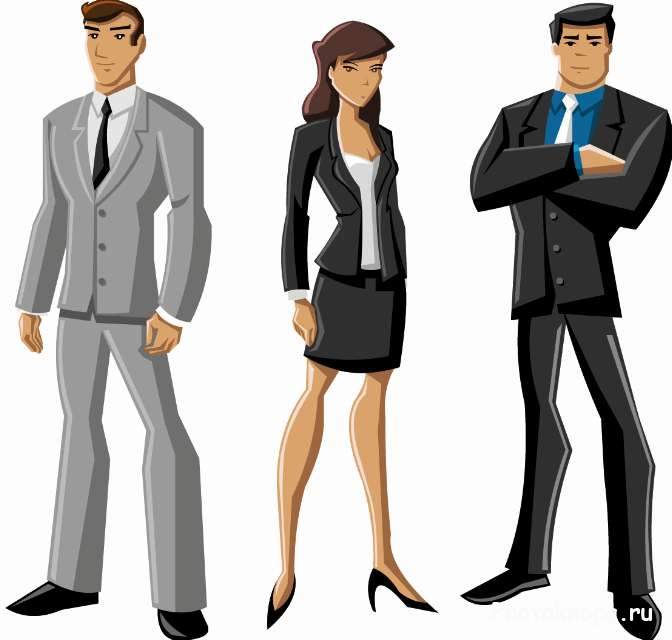 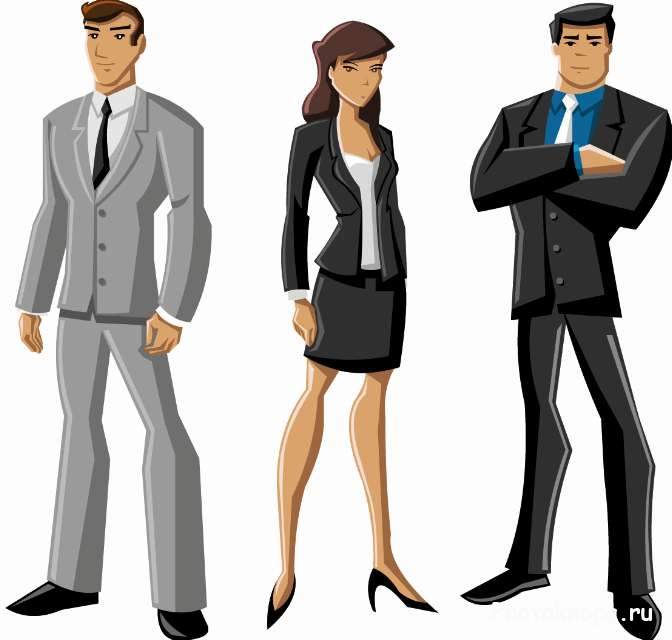 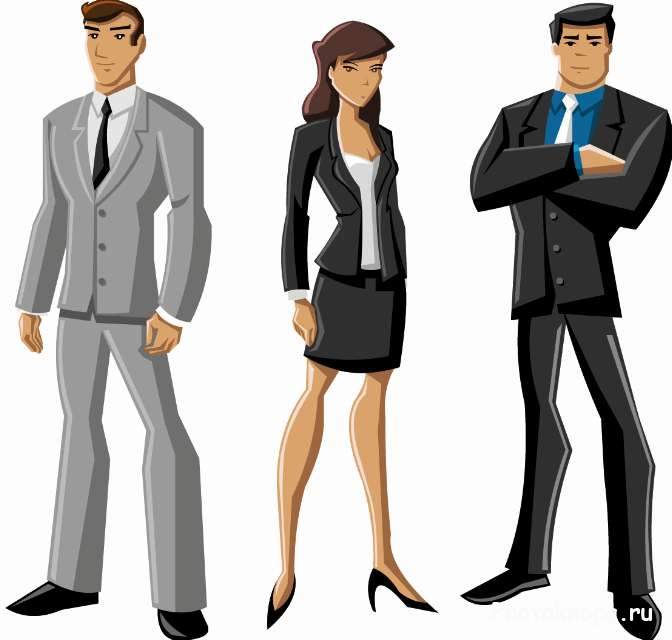 1 сутки = 30 человек
[Speaker Notes: На сгорание 38 литров бензина в двигателе автомобиля расходуется 77000 литров кислорода или 390000 литров воздуха. Его хватило бы 30-ти людям на суточное дыхание.]
Это интересно . . .
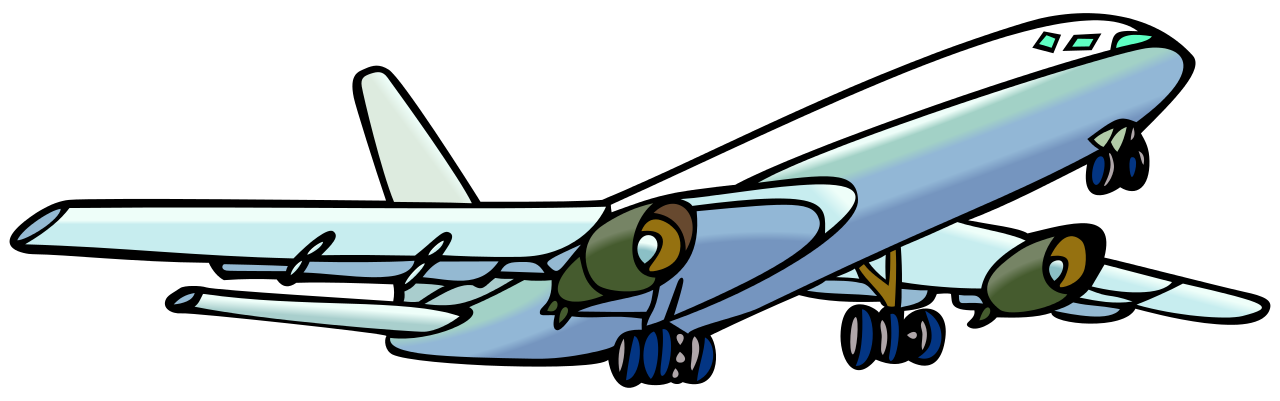 9 часов
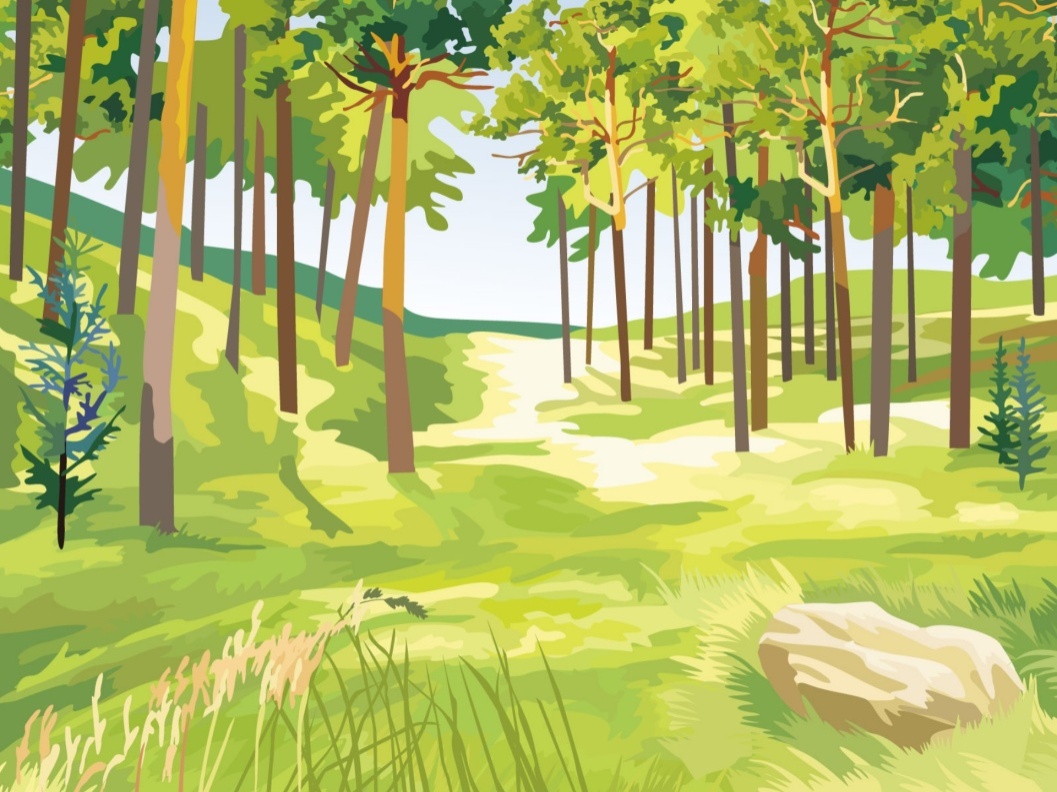 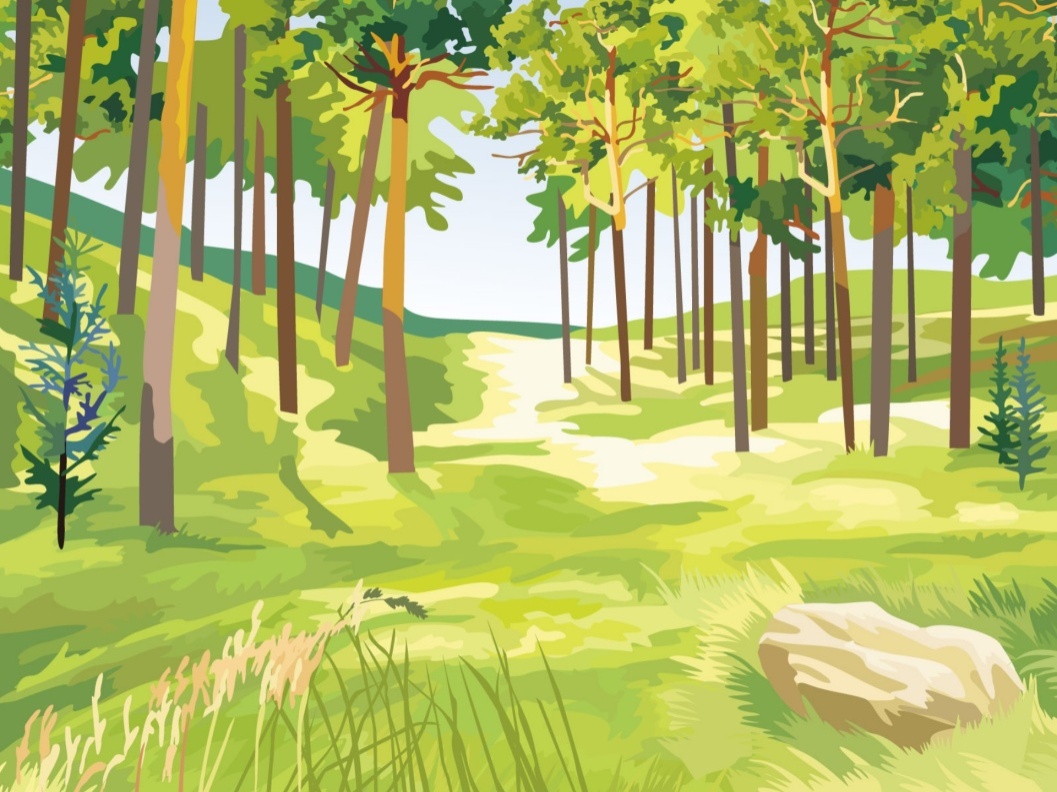 25000-50000 га леса
[Speaker Notes: Современный пассажирский самолет при полете в течение 9 часов расходует 50-75 тонн кислорода. За тоже время и примерно столько же кислорода выделяется в процессе фотосинтеза 25000-50000 га леса. Для ракетных двигателей кислорода требуется больше, чем для самолетов.]
Человек при дыхании в течение 1 мин в среднем употребляет 0,5 дм3, в течение суток-720 дм3, а в году-262,8 м3 кислорода. Жители в течение года для дыхания используют 1314 миллиардов кубических метров кислорода. Если такой объем кислорода при нормальном давлении поместить в железнодорожные цистерны, то поезд был бы протяженностью 300 млн. км, что равняется расстоянию до солнца и обратно.
Это интересно . . .
1 мин=0,5дм3
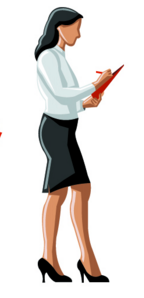 сутки=720дм3
год=262,8м3
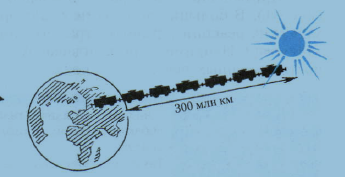 текст
[Speaker Notes: Человек при дыхании в течение 1 мин в среднем употребляет 0,5 дм]
Ссылки:
http://img12.nnm.ru/8/7/d/7/f/4805086890b0e7ac90924801891.jpg - Джозеф Пристли;
http://www.weblancer.net/files/portfolio/184/18424/156997.jpg - Лавуазье.
Учебник «Химия» 8 класс, Рудзитис Г.Е., Фельдман Ф.Г. Изд-во»Просвещение», 2011.